What’s New in
Pompe Disease
Introduction to Pompe Disease
Pompe disease (also called acid maltase deficiency) is a rare, metabolic muscle disorder.1,2 
Caused by deficiency of acid α-glucosidase (GAA) enzyme that breaks down glycogen in the body

GAA deficiency  Accumulation of glycogen in lysosomes  Impairment of muscle function

Characterized by slow, progressive weakness, especially of the respiratory muscles and those of the hips, upper legs, shoulders and upper arms
Classified into 2 main subtype (infantile-onset and late-onset), but presents as a disease continuum
Incidence: 
1 in ~22,000 infants in the United States1 
Most cases are late-onset
van der Ploeg AT, Reuser AJ, 2008
Leslie N, Bailey L, 2017
Burton BK, et al., 2017
[Speaker Notes: References
van der Ploeg AT, Reuser AJ. Pompe’s disease. The Lancet. 2008;372(9646):1342-1353. doi:10.1016/S0140-6736(08)61555-X
Leslie N, Bailey L. Pompe Disease. 2007 Aug 31 [Updated 2017 May 11]. In: Adam MP, Ardinger HH, Pagon RA, et al., editors. GeneReviews® [Internet]. Seattle (WA): University of Washington, Seattle; 1993-2021. Available from: https://www.ncbi.nlm.nih.gov/books/NBK1261/
Burton BK, Charrow J, Hoganson GE, et al. Newborn Screening for Lysosomal Storage Disorders in Illinois: The Initial 15-Month Experience. Journal of Pediatrics. 2017;190:130-135. doi:10.1016/j.jpeds.2017.06.048


Notes
Different mutations have been characterized in the GAA gene, resulting in different degrees of functional capacity. As a result, the array of clinical presentations of Pompe disease is quite heterogeneous and the condition is better understood when considered as a continuous spectrum of pathology.]
Nomenclature
Synonyms
Glycogen storage disease, type II (GSD-II)
Glycogenosis, type II
Acid maltase deficiency (AMD)

Disease Families
Lysosomal storage disease
Glycogen storage disease
Neuromuscular disease/metabolic muscle disease
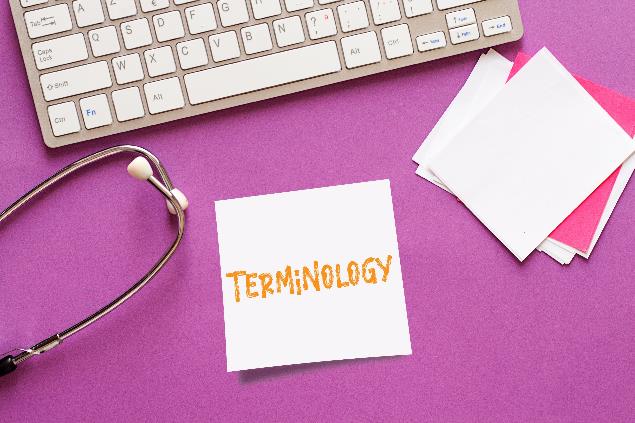 Hirschhorn R, Reuser AJJ, 2000
Reuser AJJ, et al., 1995
[Speaker Notes: References
Hirschhorn R, Reuser AJJ. Glycogen storage disease type II: acid alpha-glucosidase (acid maltase) deficiency. In: Childs B, et al, eds. The Metabolic and Molecular Bases of Inherited Disease. 8th ed. New York: McGraw-Hill;2000:3389-3420.
Reuser AJJ, Kroos MA, Hermans MMP, et al. Glycogenosis type II (acid maltase deficiency). Muscle & Nerve. 1995;Suppl 3:S61-S69.


Notes
Pompe disease is a member of several disease families and thus is known by several names, including glycogen storage disease, type II (GSD-II); glycogenosis, type II; and acid maltase deficiency (AMD). 

A common nomenclature is needed to improve the recognition of Pompe disease in clinical practice. 

Classification of Pompe disease into multiple disease families is based on the features it shares with other disorders. 
The lysosomal accumulation of glycogen, which results from a deficiency in the lysosomal enzyme GAA, supports classification of Pompe disease as a lysosomal storage disease. 
Abnormal glycogen accumulation also accounts for its classification as a glycogen storage disease (GSD). 
Prominent muscle wasting seen in Pompe disease accounts for its classification as a neuromuscular/metabolic muscle disease.]
Non-classic IOPD
LOPD
Classic IOPD
Overview of Pompe Disease Subtypes
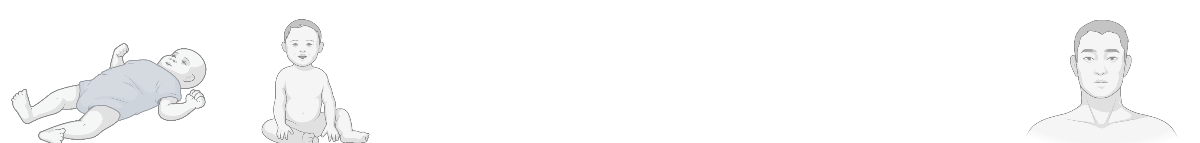 Late-onset Pompe disease (LOPD): 
Variable Presentation
Low to moderate GAA activity
Clinical onset >12 months of age

Most seek care for symptom onset in adulthood (>18 years)
Diagnosis ~8-10 years later, and death ~27 years later  
May have mild weakness in childhood that can go unrecognized
Slowly progressive myopathy
Variable long-term outcomes without treatment (e.g., wheelchair dependence, ventilator assistance, respiratory failure)
Infantile-onset Pompe disease (IOPD): 
Most Severe
Little to no detectable GAA activity
Onset ≤12 months of age 

With cardiomyopathy (classic form) – progressive hypotonia and cardiomyopathy; without treatment, death usually within the first year of life

Without cardiomyopathy (non-classic form) – typically no cardiomyopathy; longer survival, but without treatment, death in early childhood
van der Ploeg AT, Reuser AJ, 2008
[Speaker Notes: References
van der Ploeg AT, Reuser AJ. Pompe’s disease. The Lancet. 2008;372(9646):1342-1353. doi:10.1016/S0140-6736(08)61555-X

Notes
Disease continuum, with subsets classified by age of onset, organ involvement, severity, rate of progression]
Risk Factors and Genetic Causes
Pompe disease is inherited as an autosomal recessive trait and is caused by mutations in the GAA gene, which provides instructions for producing the GAA enzyme.  

People with the most severe form of Pompe disease have disease-causing variants in both alleles of the GAA gene that completely prevent formation or function of the GAA enzyme.1,2 

People with less severe disease typically have one “mild” variant in at least one allele of the GAA gene that allows for some level of residual GAA enzyme production and activity.1,2
GAA gene
Mutated GAA gene
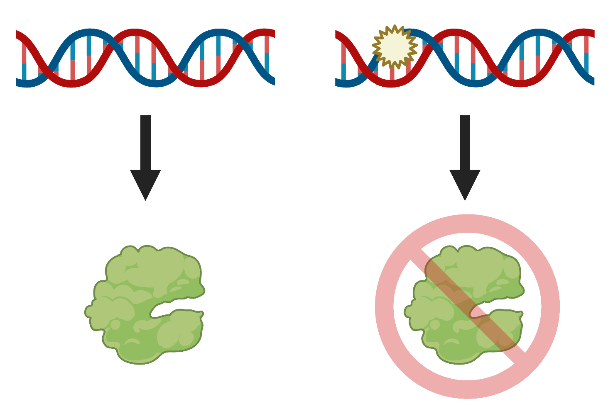 Functional GAA enzyme
Nonfunctional or missing GAA enzyme
Stenson, et al., 2003
Leslie N, Bailey L, 2017
[Speaker Notes: References
Stenson et al (2003), The Human Gene Mutation Database (HGMD®): 2003 Update. Hum Mutat (2003) 21:577-581.
Leslie N, Bailey L. Pompe Disease. 2007 Aug 31 [Updated 2017 May 11]. In: Adam MP, Ardinger HH, Pagon RA, et al., editors. GeneReviews® [Internet]. Seattle (WA): University of Washington, Seattle; 1993-2021. Available from: https://www.ncbi.nlm.nih.gov/books/NBK1261/

Notes]
Common GAA Mutations
The GAA gene is located on chromosome 17
~582 variants in the GAA gene have been reported to cause Pompe disease.1,2 Defects include:
Missense and nonsense base pair changes 
Splicing defects
Small and large deletions or insertions
Some mutations are common in general populations or certain ethnic groups, but most are rare and found in a single family or a small number of families 
Updated list of mutations: The Pompe Center at Erasmus MC
Stenson, et al., 2003
Niño MY, et al., 2019
[Speaker Notes: References
Stenson et al (2003), The Human Gene Mutation Database (HGMD®): 2003 Update. Hum Mutat (2003) 21:577-581.
Niño MY, Groen SLM, Bergsma AJ, et al. Extension of the Pompe mutation database by linking disease‐associated variants to clinical severity. Human Mutation. 2019;40(11):1954-1967. doi:10.1002/humu.23854 


Notes
The GAA gene is located on the long arm of chromosome 17. It is approximately 28 kilobases long and contains 20 exons.
Certain GAA mutations have been identified in specific ethnic groups. 
Single Asp645Glu and Arg854X mutations account for a majority of infantile-onset disease in Taiwanese and African-American patients. 
The del525T and del exon 18 mutations are commonly seen in Dutch patients with infantile-onset disease and somewhat less frequently across the Caucasian population.
In late-onset disease, a leaky splice-site mutation (IVS 1-13 t>g splice) is the most common mutation in Caucasians and has the widest distribution.]
Inheritance Pattern
Autosomal Recessive
Inheritance
Father
Carrier
Mother
Carrier
1
2
3
4
Affected
Individual
(25%)
Unaffected
Carriers
(50%)
Unaffected
Non-carrier
(25%)
Hirschhorn R, Reuser AJJ, 2000
[Speaker Notes: References
Hirschhorn R, Reuser AJJ. Glycogen storage disease type II: acid alpha-glucosidase (acid maltase) deficiency. In: Childs B, et al, eds. The Metabolic and Molecular Bases of Inherited Disease. 8th ed. New York: McGraw-Hill; 2000:3389-3420.


Notes
Pompe disease is an autosomal recessive disorder that equally affects males and females. 
Carrier parents are heterozygous: each carries 1 abnormal GAA gene and 1 normal copy. 
Carriers are generally phenotypically normal and do not have clinical abnormalities, because the normal GAA gene produces enough enzyme to prevent lysosomal glycogen accumulation. On testing, however, they may show reduced GAA activity relative to persons with 2 normal GAA genes. 
Genetic counseling for individuals with a family history of Pompe disease is extremely important to identify potential carriers and determine the actual chances for their offspring carrying or presenting with the disease.]
Pompe disease
X
Glycogen
Mechanism of disease
Cytoplasm
Lysosome
The GAA enzyme acts in lysosomes to break down glycogen into glucose. Glucose is the main energy source for most cells in the body.

Variants in the GAA gene prevent the GAA enzyme from breaking down glycogen effectively, allowing this complex sugar to build up to toxic levels in lysosomes.
Glycogenn+1
GAA
Glucose-1-P
Glucose
Glycogen
Glucose-1-P
Glycogenn
Glucose-6-P
Glucose
Pyruvate
Nucleus
Lactate
Chen Y-T, 2001
Raben N, et al., 2002
Hirschhorn R, Reuser AJJ, 2000
Orth M, Mundegar RR, 2003
[Speaker Notes: References
Chen Y-T. Glycogen storage diseases and other inherited disorders of carbohydrate metabolism. In: Braunwald E, et al, eds. Harrison’s Principles of Internal Medicine. 15th ed. New York: McGraw-Hill; 2001:2281-2289.
Raben N, Plotz P, Byrne BJ. Acid -glucosidase deficiency (glycogenosis type II, Pompe disease). Curr Mol Med. 2002;2:145-166.
Hirschhorn R, Reuser AJJ. Glycogen storage disease type II: acid alpha-glucosidase (acid maltase) deficiency. In: Childs B, et al, eds. The Metabolic and Molecular Bases of Inherited Disease. 8th ed. New York: McGraw-Hill; 2000:3389-3420.
Orth M, Mundegar RR. Effect of acid maltase deficiency on the endosomal/lysosomal system and glucose transporter 4. Neuromuscul Disord. 2003;13:49-54.

Notes
Normal breakdown of glycogen into glucose
Glucose is stored within cells in the form of glycogen. 
Muscle cells and liver cells contain the most abundant amounts of cytoplasmic glycogen. 
When glucose is needed (eg, as an energy source by muscle cells or to maintain normal blood glucose levels by liver cells), the glycogen is hydrolyzed via complex enzymatic pathways in the cytoplasm. 
During times of cellular turnover, glycogen is taken up by the lysosome and broken down into glucose that can be excreted and recycled. 
GAA is responsible for metabolizing lysosomal glycogen. 

In Pompe disease, the above process is impaired due to the deficiency in GAA activity. 
As a result, glycogen accumulates within the lysosomes. 
Glycogen metabolism in the cytoplasm is not directly affected because it does not depend on GAA. 
Glucose levels do not fall because they are maintained by other pathways (eg, the cytoplasmic glycogen-debranching pathway).
The lysosomal accumulation of glycogen leads to lysosomal swelling, cellular damage, and ultimately organ dysfunction.]
Mechanism of Disease
Glycogen  accumulation in lysosomes causes the swelling and rupture of these cellular structures.
This process can result in cell damage throughout the body.
Glycogen accumulation in skeletal, respiratory, and  cardiac muscles, as well as in liver tissue, contributes to the progressive muscle degeneration experienced by people with Pompe disease. 
Emerging evidence implicates additional body sites, including nerves, smooth muscle, and arteries in pathophysiology of some forms of Pompe disease.
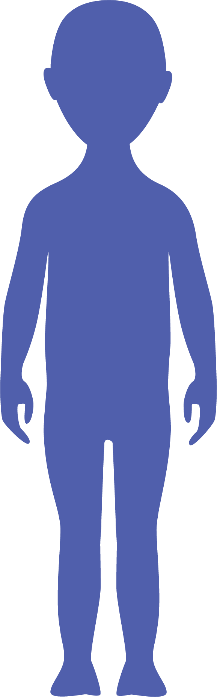 Cardiac
Musculoskeletal
Liver
Respiratory
Gastrointestinal
Chen Y-T, 2001
Raben N, et al., 2002
Hirschhorn R, Reuser AJJ, 2000
Orth M, Mundegar RR, 2003
[Speaker Notes: References
Chen Y-T. Glycogen storage diseases and other inherited disorders of carbohydrate metabolism. In: Braunwald E, et al, eds. Harrison’s Principles of Internal Medicine. 15th ed. New York: McGraw-Hill; 2001:2281-2289.
Raben N, Plotz P, Byrne BJ. Acid -glucosidase deficiency (glycogenosis type II, Pompe disease). Curr Mol Med. 2002;2:145-166.
Hirschhorn R, Reuser AJJ. Glycogen storage disease type II: acid alpha-glucosidase (acid maltase) deficiency. In: Childs B, et al, eds. The Metabolic and Molecular Bases of Inherited Disease. 8th ed. New York: McGraw-Hill; 2000:3389-3420.
Orth M, Mundegar RR. Effect of acid maltase deficiency on the endosomal/lysosomal system and glucose transporter 4. Neuromuscul Disord. 2003;13:49-54.

Notes
The lysosomal accumulation of glycogen leads to lysosomal swelling, cellular damage, and ultimately organ dysfunction. 
Lysosomal glycogen accumulation is present in multiple tissues but is particularly evident in cardiac and skeletal muscle and liver cells of infants with Pompe disease.
Glycogen accumulation in older patients is predominantly limited to skeletal muscle at diagnosis, but can be present in other tissues, including the liver.]
Infantile-onset Pompe disease
Overview of Key Clinical Manifestations
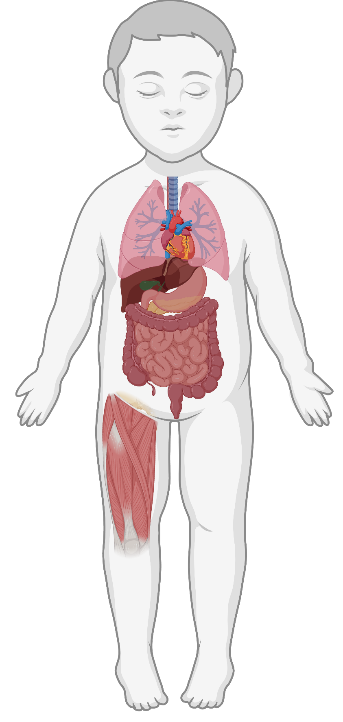 Cardiac
Progressive cardiomyopathy
Cardiomegaly
Heart failure
Pulmonary
Progressive respiratory insufficiency
Frequent respiratory infections/aspiration pneumonia
Death due to cardiorespiratory failure
Gastrointestinal
Difficulty feeding
Failure to thrive
Hepatomegaly
Splenomegaly
Musculoskeletal
Progressive and rapidly progressing muscle weakness (hypotonia/floppy baby/head lag)
Failure to achieve motor milestones
Myopathic facies
Macroglossia
Hirschhorn R, Reuser AJJ, 2000
Kishnani PS, et al., 2006
van der Ploeg AT, Reuser AJ, 2008
[Speaker Notes: References
Hirschhorn R, Reuser AJJ. Glycogen storage disease type II: acid alpha-glucosidase (acid maltase) deficiency. In: Childs B, et al, eds. The Metabolic and Molecular Bases of Inherited Disease. 8th ed. New York: McGraw-Hill; 2000:3389-3420.
Kishnani PS, Steiner RD, Bali D, et al. Pompe disease diagnosis and management guideline. Genetics in Medicine. 2006;8(5):267-288.
van der Ploeg AT, Reuser AJ. Pompe’s disease. The Lancet. 2008;372(9646):1342-1353. doi:10.1016/S0140-6736(08)61555-X  

Notes
Pompe Disease: Overview of Clinical Manifestations
The clinical manifestations of Pompe disease reflect a continuous spectrum of disease phenotypes, which differ in terms of age of onset, extent of organ involvement, and rate of symptomatic progression. 
Muscle weakness is a prominent feature of all forms of disease and leads to respiratory insufficiency due to weakness of the diaphragm and other muscles of respiration. 

IOPD
Infantile-onset Pompe disease typically presents within the first several months of life. 
Infants have profound and progressive muscle weakness manifested in a floppy baby appearance, with head lag and hypotonia. 
Cardiomegaly is a prominent feature of infantile-onset disease. It is rarely seen in late-onset disease. Hepatomegaly and macroglossia are also more common in infantile disease, particularly the classical form.
The infantile-onset disease progresses much more rapidly than late-onset disease and ultimately proves fatal, usually within the first year of life. Cause of death is often cardiorespiratory failure. 
In comparison, disease progression is more variable in the late-onset population and death usually results from respiratory failure.]
Diagnosis Tools
GAA enzyme activity (tested on glycogen or 4-MUG)    Does not distinguish pseudo deficiency
Skin fibroblasts
Lymphocytes
Muscle biopsy
Dried blood spot
Mutation Analysis
 For diagnostic confirmation and carrier testing (family/sibling)
Prenatal diagnosis
Amniocentesis
Chorionic villi sampling
Newborn screening (dried blood spot)
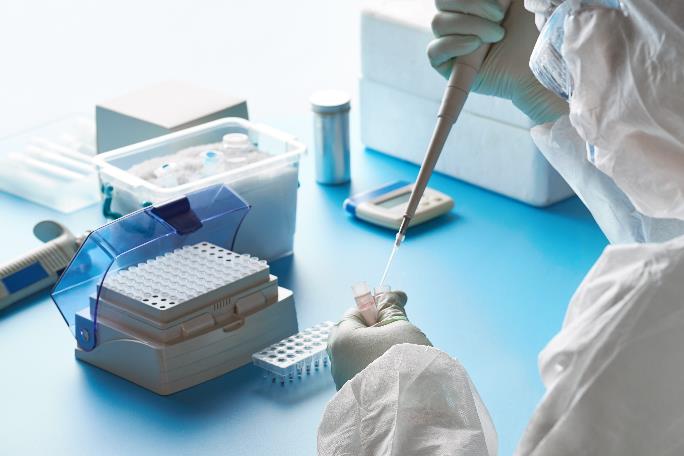 Leslie N, Bailey L, 2017
Kishnani PS, et al., 2006
Baker M, et al., 2019
[Speaker Notes: References
Leslie N, Bailey L. Pompe Disease. 2007 Aug 31 [Updated 2017 May 11]. In: Adam MP, Ardinger HH, Pagon RA, et al., editors. GeneReviews® [Internet]. Seattle (WA): University of Washington, Seattle; 1993-2021. Available from: https://www.ncbi.nlm.nih.gov/books/NBK1261/
Kishnani PS, Steiner RD, Bali D, et al. Pompe disease diagnosis and management guideline. Genetics in Medicine. 2006;8(5):267-288.
Baker M, Griggs R, Byrne B, et al. Maximizing the Benefit of Life-Saving Treatments for Pompe Disease, Spinal Muscular Atrophy, and Duchenne Muscular Dystrophy Through Newborn Screening: Essential Steps. JAMA Neurology. 2019;76(8):978-983. doi:10.1001/jamaneurol.2019.1206 

Notes
A number of tools are available for confirming a clinical diagnosis of Pompe disease, most of which measure GAA enzyme activity in various tissue specimens. 
Measurement of residual GAA activity in muscle tissue, skin fibroblasts, and blood lymphocytes using glycogen, maltose, or the artificial substrate 4-MUG are common diagnostic methods in clinical practice. 
An immune capture assay for measuring GAA activity in dried blood spots has also been reported, which allows identification of Pompe disease with 100% sensitivity and specificity. 
The U.S. Department of Health and Human Services added Pompe disease to its Recommended Uniform Screening Panel (RUSP) in 2015, making it the first neuromuscular disease recommended for newborn screening (NBS). At the point of publication of this deck, 28 states include a screen for Pompe in their NBS programs.]
Diagnosis
Establish low functional GAA enzyme levels
Genotyping
Rule out pseudodeficiency
Identify carriers
Predict infantile-onset vs. late-onset
Predict CRIM status
Genotyping can be completed within 7 days
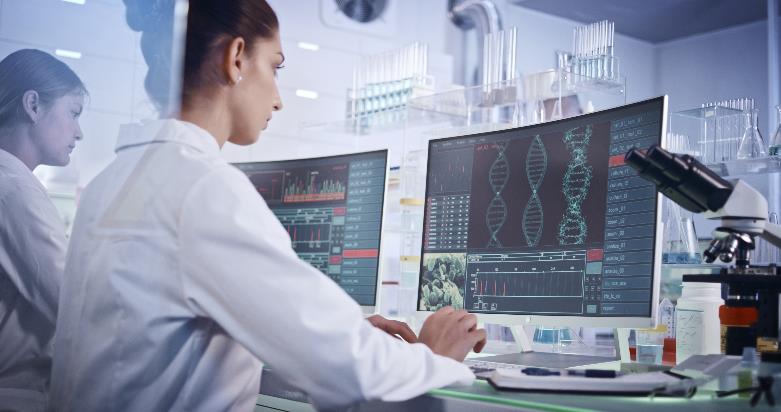 Leslie N, Bailey L, 2017
Kishnani PS, et al., 2006
Baker M, et al., 2019
[Speaker Notes: References
Leslie N, Bailey L. Pompe Disease. 2007 Aug 31 [Updated 2017 May 11]. In: Adam MP, Ardinger HH, Pagon RA, et al., editors. GeneReviews® [Internet]. Seattle (WA): University of Washington, Seattle; 1993-2021. Available from: https://www.ncbi.nlm.nih.gov/books/NBK1261/
Kishnani PS, Steiner RD, Bali D, et al. Pompe disease diagnosis and management guideline. Genetics in Medicine. 2006;8(5):267-288.
Baker M, Griggs R, Byrne B, et al. Maximizing the Benefit of Life-Saving Treatments for Pompe Disease, Spinal Muscular Atrophy, and Duchenne Muscular Dystrophy Through Newborn Screening: Essential Steps. JAMA Neurology. 2019;76(8):978-983. doi:10.1001/jamaneurol.2019.1206 

Notes
Factors that Affect Detection
Carriers 
May have below normal GAA enzyme activity level and be identified through screening 
Pseudodeficiency
Low measured GAA enzyme activity level, but does not lead to Pompe disease
High frequency in East Asian populations (3.9%)
Can be identified by genotyping]
Newborn Screening
The US Department of Health and Human Services added Pompe disease to its Recommended Uniform Screening Panel (RUSP) in 2015, making it the first neuromuscular disease to be recommended for newborn screening (NBS).1 
As of February 2021, 28 states include Pompe disease in their NBS programs.2
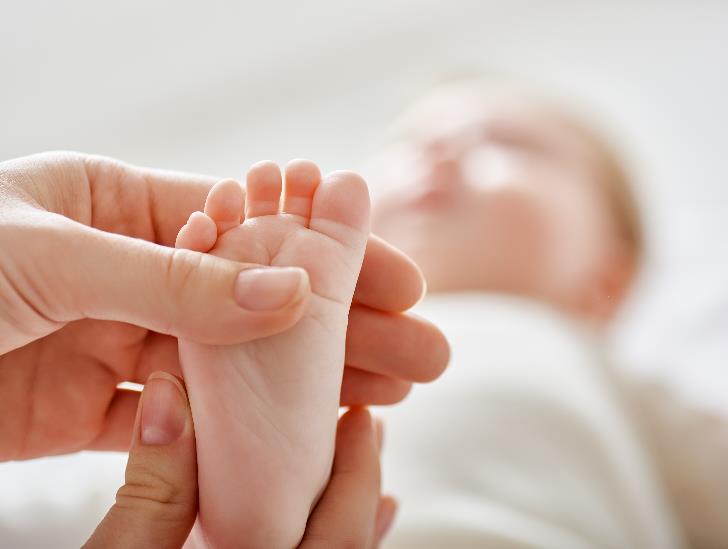 Kishnani PS, et al., 2006
NewSTEPS, 2021
[Speaker Notes: References
Kishnani PS, Steiner RD, Bali D, et al. Pompe disease diagnosis and management guideline. Genetics in Medicine. 2006;8(5):267-288. 
Newborn Screening Status for All Disorders | NewSTEPs. Accessed July 8, 2021. https://www.newsteps.org/resources/data-visualizations/newborn-screening-status-all-disorders
	
Notes
This information is accurate at the time of publication of this deck.]
IOPD Differential Diagnosis
Hirschhorn R, Reuser AJJ, 2000
Johns DR, 2001
Healthdialog.com, 2004
NCBI, 2004
Lotz BP, 2002
[Speaker Notes: References
Hirschhorn R, Reuser AJJ. Glycogen storage disease type II: acid alpha-glucosidase (acid maltase) deficiency. In: Childs B, et al, eds. The Metabolic and Molecular Bases of Inherited Disease. 8th ed. New York: McGraw-Hill; 2000:3389-3420.
Johns DR. Diseases caused by genetic defects of mitochondria. In: Braunwald E, et al, eds. Harrison’s Principles of Internal Medicine. 15th ed. New York: McGraw-Hill; 2001:404-407.
Werdnig Hoffman disease. Available at: hw.healthdialog.com/kbase/nord/nord36.htm. Accessed on February 19, 2004.
Glycogen storage disease IIb. Available at: www.ncbi.nlm.nih.gov/htbin-post/Omim/dispmim?300257. Accessed on February 19, 2004.
Lotz BP. Metabolic myopathies. In: Brown WF, et al, eds. Neuromuscular Function and Disease: Basic, Clinical, and Electrodiagnostic Aspects. Vol. 2. Philadelphia: W.B. Saunders Company; 2002:1443-1445.

Notes
Infantile-onset Pompe disease may be misdiagnosed, because certain signs and symptoms overlap with a variety of other disorders. 
Muscle weakness and hypotonia may be found in various floppy baby syndromes, including Werdnig-Hoffman disease and some glycogen storage diseases (eg, GSD III and IV), and cardiomegaly or cardiomyopathy, which may be seen  in various cardiac and mitochondrial disorders.

Werdnig-Hoffman disease, also known as type I infantile spinal muscular atrophy, is caused by degeneration of motor nuclei in the lower brain stem and in the anterior horn of the spinal cord. Disease usually presents within the first months to first 2 years of life. It is characterized by generalized weakness, hypotonia, voluntary muscle atrophy, joint hypermobility, absence of tendon reflexes, and tongue fasciculations. Like Pompe disease, infants with this disorder may have difficulty feeding and breathing, and are at increased susceptibility to respiratory infection. They may assume a frog-like position with hips abducted and knees bent or flexed. The rate of progression varies depending on the age of onset. When presenting in the first months of life, the disease is rapidly progressive and leads to respiratory dysfunction, excretory difficulties, and problems swallowing. Some infants may present with normal development during the first few months of life before muscle weakness appears. Such infants have a slower progressive course.

Danon disease is characterized clinically by hypertrophic cardiomyopathy and skeletal muscle myopathy, and pathologically by the presence of cytoplasmic vacuoles in skeletal and cardiac muscle cells. The vacuoles contain autophagic material and glycogen. Mental retardation may be present in some patients. Like Pompe disease, Danon disease may present as a severe infantile-onset form or as a more slowly progressive late-onset form. Cardiomyopathy is found in both subtypes. A deficiency in a lysosomal structural protein (LAMP2) has been suggested as the cause of Danon disease.

Systemic carnitine deficiency is an autosomal recessive inherited disorder, in which there is a defect in carnitine transport across cell membranes. Key clinical findings are a hypertrophic cardiomyopathy and/or attacks of hypoketotic hypoglycemia (Reye’s syndrome) with associated muscle weakness.]
IOPD Differential Diagnosis (continued)
Chen Y-T, 2001
Johns DR, 2001
16
[Speaker Notes: References
Chen Y-T. In: Harrison’s Principles of Internal Medicine. 15th ed. 2001:2281-2289.
Johns DR. In: Harrison’s Principles of Internal Medicine. 15th ed. 2001:404-407.

Notes]
Late-onset Pompe disease
Overview of Key Clinical Manifestations
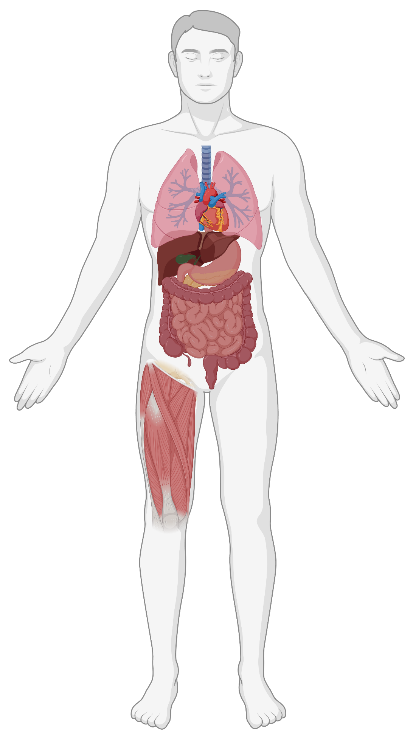 Pulmonary
Frequent respiratory infections
Respiratory insufficiency
Orthopnea
Sleep apnea
Somnolence
Exertional dyspnea
Cardiac
Infrequent cardiomegaly (juveniles)
Musculoskeletal
Progressive proximal muscle weakness
Gait abnormalities
Exercise intolerance
Lordosis/scoliosis
Hypotonia
Lower back pain
Gastrointestinal
Difficulty maintaining normal weight
Hepatomegaly
Hirschhorn R, Reuser AJJ, 2000
Kishnani PS, et al., 2006
AANEM, 2009
van der Ploeg AT, Reuser AJ, 2008
[Speaker Notes: References
Hirschhorn R, Reuser AJJ. Glycogen storage disease type II: acid alpha-glucosidase (acid maltase) deficiency. In: Childs B, et al, eds. The Metabolic and Molecular Bases of Inherited Disease. 8th ed. New York: McGraw-Hill; 2000:3389-3420.
Kishnani PS, Steiner RD, Bali D, et al. Pompe disease diagnosis and management guideline. Genetics in Medicine. 2006;8(5):267-288.
AANEM. Diagnostic criteria for late‐onset (childhood and adult) Pompe disease. Muscle & Nerve 2009;40:149-160.
van der Ploeg AT, Reuser AJ. Pompe’s disease. The Lancet. 2008;372(9646):1342-1353. doi:10.1016/S0140-6736(08)61555-X  

Notes
LOPD
Pompe disease that first appears during adolescence or adulthood is typically referred to as late-onset disease, which usually presents as progressive proximal muscle weakness and with symptoms of respiratory insufficiency. 
Muscle weakness is greater in the trunk and legs than in the arms. Deep tendon reflexes disappear with increasing weakness.
Respiratory symptoms caused by weakness in respiratory muscles and diaphragm predominate in about one third of cases: initial symptoms may include shortness of breath, fatigue on exertion, obstructive sleep apnea, morning headache, and daytime somnolence.
Atrophy in paraspinal muscles may lead to scoliosis, scapular winging, and low back pain. The general muscle weakness in the trunk and limbs may cause gait abnormalities. 
Other signs and symptoms may be present but occur less frequently than the muscle weakness and respiratory symptoms and/or may develop later in the course of the disease. 
Cardiomyopathy, which is prominent in infantile-onset disease, is rare. However, respiratory insufficiency may lead to signs of pulmonary hypertension and cardiac failure, particularly at more advanced stages of late-onset disease.]
LOPD Differential Diagnosis
Brown RH, Mendell JR, 2001
Dalakas MC, 2001
Rosenkranz H, 2002
Chen Y-T, 2001
[Speaker Notes: References
Brown RH Jr, Mendell JR. Muscular dystrophies and other muscle diseases. In: Braunwald E, et al, eds. Harrison’s Principles of Internal Medicine. 15th ed. New York: McGraw-Hill; 2001:2530-2539. 
Dalakas MC Jr. Polymyositis, dermatomyositis, and inclusion body myositis. In: Braunwald E, et al, eds. Harrison’s Principles of Internal Medicine. 15th ed. New York: McGraw-Hill; 2001:2524-2529. 
Rosenkranz H. Polymyositis. Available at: www.emedicine.com. Accessed on February 19, 2002.
Chen Y-T. Glycogen storage diseases and other inherited disorders of carbohydrate metabolism. In: Braunwald E, et al, eds. Harrison’s Principles of Internal Medicine. 15th ed. New York: McGraw-Hill; 2001:2281-2289.

Notes
A number of other disorders have signs and symptoms that overlap with those seen in late-onset Pompe disease and may complicate efforts to arrive at a correct diagnosis. 
The most frequent symptom, muscle weakness, is common to the dystrophy family and the other GSDs.

Limb girdle muscular dystrophy presents as progressive muscle weakness that primarily affects the pelvic and shoulder girdle muscles. It may first appear in late childhood through the fourth decade. Weakness of the diaphragm may lead to respiratory insufficiency, and in some patients, cardiomyopathy may be present. Laboratory findings, which include elevated CK levels, are characteristic of myopathy.

Becker/Duchenne muscular dystrophy usually becomes apparent between 3 and 5 years of age. It is characterized by progressive proximal muscle weakness, with the legs being affected more than the arms, leading to fixed joint contractures and loss of ambulation. Progressive scoliosis and pulmonary impairment subsequently develop, and patients become more susceptible to serious pulmonary infections. Death usually occurs in the second or third decade of life due to respiratory failure.

Polymyositis is an inflammatory muscle disease that predominantly affects adults.2,3 It is characterized by progressive and often symmetrical muscle weakness, typically affecting proximal limb and neck flexor muscles. Polymyositis may occur alone or in conjunction with autoimmune or connective tissue diseases. 

LOPD may be also mistaken for more common disorders, like rheumatoid arthritis, due to certain common features such as: generalized weakness, fatigue, and musculoskeletal symptoms.

GSD type III is caused by a deficiency in the glycogen debranching enzyme, which leads to hepatomegaly, hypoglycemia, growth retardation, and cardiomyopathy. Muscle weakness is usually minimal in childhood but can become severe in adulthood.  

GSD type VI, also known as Hers disease, is caused by a deficiency in liver phosphorylase. Patients usually present with hepatomegaly and growth retardation early in childhood, but they tend to improve and disappear after puberty. The heart and skeletal muscle are not involved.

GSD type V is caused by a deficiency in muscle phosphorylase. Symptoms usually first appear in adulthood as exercise intolerance with muscle cramps. Serum creatine kinase is typically increased at rest and increased further following exercise.]
Common Assessment Tools
Muscle
6 minute walk test (6MWT)
Quantitative muscle testing (QMT)
Manual muscle testing (MMT)
Electromyography (EMG)
Histopathology

Motor function
Pompe-Specific Pediatric Evaluation of Disability Inventory (Pompe PEDI)
Achievement of motor milestones
Functional motor testing (timed tests, arm and leg functional testing)
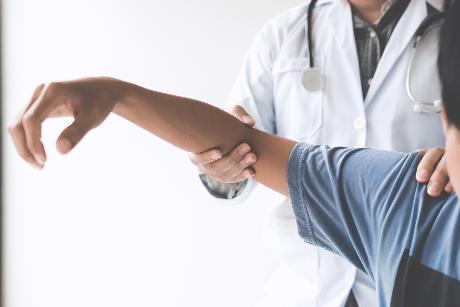 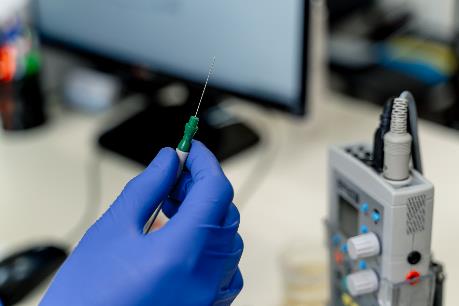 Kishnani PS, et al., 2006
Cupler EJ, et al., 2012
[Speaker Notes: References
Kishnani PS, Steiner RD, Bali D, et al. Pompe disease diagnosis and management guideline. Genetics in Medicine. 2006;8(5):267-288. doi:10.1097/01.gim.0000218152.87434.f3
Cupler EJ, Berger KI, Leshner RT, et al. Consensus treatment recommendations for late-onset pompe disease. Muscle and Nerve. 2012;45(3):319-333. doi:10.1002/mus.22329

Notes
Muscle function and pathology can be evaluated in a number of ways. 
Quantitative muscle testing (QMT), in which a strain gauge is used to determine the maximal voluntary isometric contraction, is the preferred method of assessing muscle function.  
Muscle function can also be assessed by manual muscle testing (MMT).
Electromyography (EMG) is useful for demonstrating muscle pathology. Evidence of myopathy is seen in most Pompe disease patients, although some muscles may appear normal in patients with late-onset disease.  Other abnormalities commonly seen on EMG include myotonic discharges (without clinical myotonia), fibrillation potentials, positive sharp waves, and excess electrical irritability. 
Other methods of detecting muscle pathology include histopathology of muscle biopsies and magnetic resonance imaging (MRI).
MRI is a noninvasive method for measuring glycogen accumulation in muscle, which may be useful in monitoring disease progression, and possibly the benefit of therapeutic intervention.
Motor function may be assessed by the Pompe-Specific Pediatric Evaluation of Disability Inventory (Pompe PEDI), by the achievement of motor milestones, and by the use of functional motor testing. The Pompe-Specific PEDI contains additions to the conventional PEDI that specifically address the functional deficits clinically associated with GAA deficiency in patients. This modified PEDI is a standardized instrument that measures functional disability in 2 domains–mobility and self-care. The mobility domain provides measures of the patient’s head control, sitting, playing, activity movement on the floor, transfers, standing, use of assistive devices, and climbing stairs. The self-care domain measures the patient’s ability to feed, dress, wash and bathe, as well as hygiene, toileting, and play activities. Redesign of the inventory and separate assessment of mobility and self-care functioning allow for an improved, more precise, and more sensitive evaluation of Pompe patients.]
Common Assessment Tools (continued)
Cardiac
Echocardiography
Electrocardiography
Chest x-ray
MRI 
Pulmonary
Pulmonary function tests
Sleep studies
Labs
Creatine kinase (CK)
Alanine and aspartate aminotransferase (ALT/AST)
Urinary excretion of the tetrasaccharide 6-a-D-glucopyranosyl-maltotriose (Glc4 or Hex4)
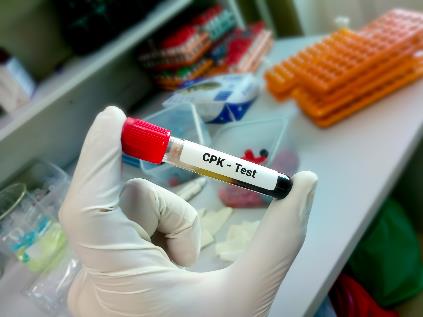 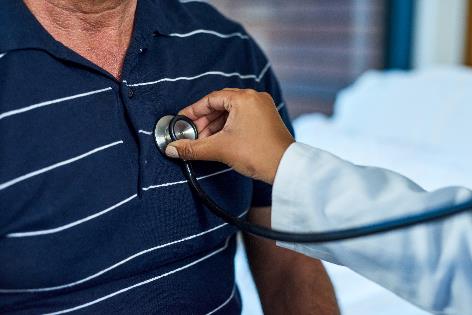 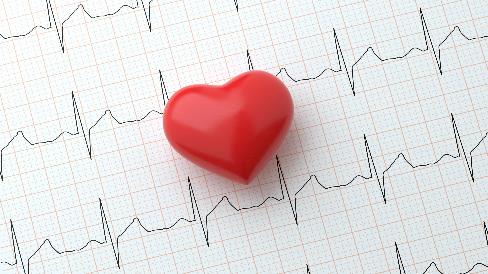 Kishnani PS, et al., 2006
Cupler EJ, et al., 2012
[Speaker Notes: References
Kishnani PS, Steiner RD, Bali D, et al. Pompe disease diagnosis and management guideline. Genetics in Medicine. 2006;8(5):267-288. doi:10.1097/01.gim.0000218152.87434.f3
Cupler EJ, Berger KI, Leshner RT, et al. Consensus treatment recommendations for late-onset pompe disease. Muscle and Nerve. 2012;45(3):319-333. doi:10.1002/mus.22329

Notes
Cardiac function is assessed by echocardiography and electrocardiography, and cardiac pathology is assessed by MRI or chest x-ray. These tests provide evidence of cardiomegaly, ventricular wall thickening, contractile dysfunction, and conduction abnormalities. 
Pulmonary function is evaluated by determining forced vital capacity (FVC) and sleep apnea test.
Several lab tests may be elevated in Pompe disease, including creatine kinase (CK), the liver function enzymes alanine aminotransferase (ALT) and aspartate aminotransferase (AST), and urinary excretion of glucose-containing oligosaccharides.
The accumulation of glycogen in Pompe patients results in abnormal production of glucose oligomers as degradation products. The measurement of glucose-containing oligosaccharides in urine by high pressure liquid chromatography (HPLC), and its ability to identify pathological profiles specific to Pompe patients, has also been evaluated as a diagnostic method.]
Disease management
Multidisciplinary Care
Genetic counseling
Speech therapy
Respiratory therapy
Care Coordinator
Occupational 
therapy
Physical therapy
Psychosocial
therapy
Nutritional and
 dietary therapy
Kishnani PS, et al., 2006
Cupler EJ, et al., 2012
[Speaker Notes: References
Kishnani PS, Steiner RD, Bali D, et al. Pompe disease diagnosis and management guideline. Genetics in Medicine. 2006;8(5):267-288. doi:10.1097/01.gim.0000218152.87434.f3
Cupler EJ, Berger KI, Leshner RT, et al. Consensus treatment recommendations for late-onset pompe disease. Muscle and Nerve. 2012;45(3):319-333. doi:10.1002/mus.22329


Notes
Disease Management
To prevent the primary manifestations of disease, enzyme replacement therapy (ERT) is recommended.

Patient management also consists of multidisciplinary supportive care modalities.
Genetic counseling is important for families with a history of Pompe disease, and prenatal screening can be done to identify a fetus at risk of infantile-onset disease.
Respiratory therapy ameliorates the respiratory insufficiency caused by weakening of the diaphragm and other respiratory muscles. It may be particularly useful in overcoming the respiratory decompensation during active respiratory tract infections.
Patients may also benefit from physical therapy, which may help to maintain range of motion and muscle strength, and from assistive devices (eg, orthotics, cane, walker, or wheelchair), which may be necessary for ambulation. 
There are reports in the literature that suggest that nutritional and dietary therapies, such as a high-protein, low-carbohydrate diet or, alternatively, a diet rich in amino acids may be of benefit for some patients. 
Speech and occupational therapy may be useful for children with Pompe disease, and psychosocial therapy may be helpful for both patients and their families.]
Symptom Management
Guidelines for the management of IOPD have been published by an expert panel from the American College of Medical Genetics.1
Recommended treatments for disease manifestations include: 
An individualized plan for care of cardiomyopathy 
Physical therapy for muscle weakness to maintain range of motion and improve ambulation 
Surgery for contractures, as needed 
Nutrition/feeding support 
Respiratory support, including inspiratory/expiratory training in affected adults, CPAP, BiPAP, and/or tracheostomy
Kishnani PS, et al., 2006
[Speaker Notes: References
Kishnani PS, Steiner RD, Bali D, et al. Pompe disease diagnosis and management guideline. Genetics in Medicine. 2006;8(5):267-288. 


Notes]
Supportive Treatments
Ventilation
The diaphragm muscle is involved early in Pompe disease, resulting in decreased gas exchange
CO2 accumulates especially at night when the patient cannot use voluntary muscles
BiPap keeps the lungs expanded even during expiration and facilitates gas exchange  Can be given nasally
Cough assist can help when patients cannot use muscles effectively
Oxygen decreases the drive to breath and can aggravate hypercapnia
Nutrition
Continuous feeds by NG or NJ tube (G-tube if surgery is done for other reasons) until child reaches appropriate weight and is able to eat
Anti-reflux medications can be useful
High protein diet (20-30% of total calories)
Constipation can be improved by Miralax
Kishnani PS, et al., 2006
Cupler EJ, et al., 2012
[Speaker Notes: References
Kishnani PS, Steiner RD, Bali D, et al. Pompe disease diagnosis and management guideline. Genetics in Medicine. 2006;8(5):267-288. doi:10.1097/01.gim.0000218152.87434.f3
Cupler EJ, Berger KI, Leshner RT, et al. Consensus treatment recommendations for late-onset pompe disease. Muscle and Nerve. 2012;45(3):319-333. doi:10.1002/mus.22329

Notes]
Enzyme Replacement Therapy (ERT)
Treatment: Replace alglucosidase alfa to address GAA deficiency









Not curative
Infusion typically every 2 weeks with central line
Typical dose is 20-40 mg/kg infused over 2 hours
Adverse effects: Infusion associated reactions, antibody formation
Myozyme [prescribing information], 2020
Lumizyme [prescribing information], 2020
[Speaker Notes: References
MYOZYME® (alglucosidase alfa) [prescribing information]. Cambridge, MA: Genzyme Corporation. Accessed September 8, 2020. www.fda.go
LUMIZYME (Alglucosidase Alfa) [Prescribing Information]. Cambridge, MA: Genzyme Corporation. Accessed September 8, 2020. www.fda.gov/medwatch
Kishnani PS, Corzo D, Nicolino M, et al. Recombinant human acid α-glucosidase: Major clinical benefits in infantile-onset Pompe disease. Neurology. 2007;68(2):99-109. doi:10.1212/01.wnl.0000251268.41188.04
Chien YH, Tsai WH, Chang CL, et al. Earlier and higher dosing of alglucosidase alfa improve outcomes in patients with infantile-onset Pompe disease: Evidence from real-world experiences. Molecular Genetics and Metabolism Reports. 2020;23. doi:10.1016/j.ymgmr.2020.100591
van der Ploeg AT, Clemens PR, Corzo D, et al. A randomized study of alglucosidase alfa in late-onset Pompe’s disease. New England Journal of Medicine. 2010;362(15):1396-1406. doi:10.1056/NEJMoa0909859

Notes
Myozyme® (alglucosidase alfa) was approved by the FDA in 2006 for IOPD.
Lumizyme® was approved by the FDA in 2010 for use in individuals older than age eight years with LOPD. Age restrictions on Lumizyme were removed in 2014.

Administration of ERT
To prevent the primary manifestations of disease, enzyme replacement therapy (ERT) with alglucosidase alfa is recommended as soon as the Pompe disease diagnosis is established. 

Myozyme® and Lumizyme® are administered by slow IV infusion at 20-40 mg/kg/dose every 1-2 weeks. Many individuals are now treated with the higher dose.

In clinical trials, infants with IOPD showed improved survival, ventilator-independent survival, improved acquisition of motor skills, and reduced cardiac mass compared to untreated controls when ERT was initiated before age six months. More recent data indicates that initiation of ERT before age two weeks improves motor outcomes in the first two years of life.
 
In patients with LOPD, ERT appears to stabilize respiration and motor ability. Current guidelines recommend immediately beginning ERT in presymptomatic patients with subtle objective signs of Pompe disease. However, because patients with LOPD may have no measurable signs or symptoms, clinical manifestations, or predictable onset of symptoms at NBS, clinicians and patients must decide when and if to start ERT. Additional studies are needed to better guide when to initiate ERT in patients with LOPD.
 
Although ERT increases patient life expectancy and ventilator free survival, it is not entirely curative.  

Sanofi Genzyme developed an advanced enzyme replacement therapy (avalglucosidase alfa) that enters target cells more efficiently and has been shown to have a good safety profile. This therapy was recently approved.]
FDA Approval of New ERT Drug
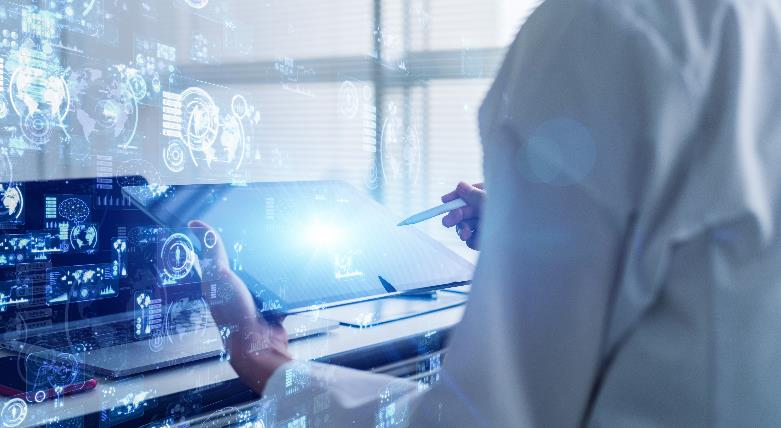 In August 2021, another therapeutic option became available to people with late-onset Pompe disease. 
The FDA granted accelerated marketing approval to Genzyme for a second-generation enzyme replacement therapy, Nexviazyme (avalglucosidase alfa), that is able to enter target cells more efficiently. 
In clinical trials, Nexviazyme treatment showed comparable safety profile and efficacy to treatment with Lumizyme.
Sanofi [press release], 2021
[Speaker Notes: References
FDA approves Nexviazyme® (avalglucosidase alfa-ngpt), an important new treatment option for late-onset Pompe disease - Sanofi. Accessed September 23, 2021. https://www.sanofi.com/en/media-room/press-releases/2021/2021-08-06-17-42-21-2276588


Notes]
Complications of ERT
Infusion-associated reactions
In clinical studies, infusion-associated reactions were observed in half of those treated with Myozyme®
Some patients developed IgE antibodies associated with anaphylaxis and required life support measures
Many patients developed IgG antibodies to Myozyme® within the first three months of treatment 
Some affected individuals with high sustained IgG titers have a poor clinical response to ERT 
Most infusion-associated reactions can be managed by slowing the rate of infusion or administration of antipyretics, antihistamines, and glucocorticoids
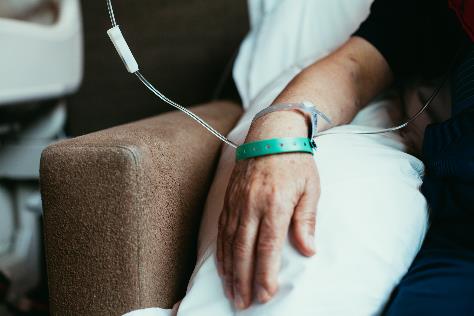 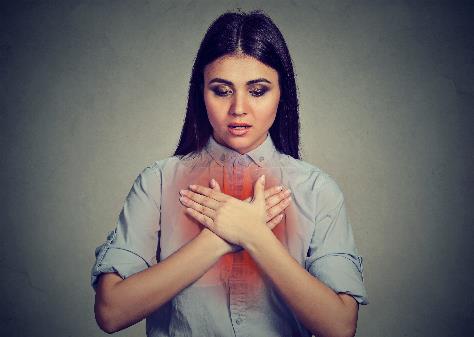 Kishnani PS, et al., 2010
Messinger YH, et al., 2012
Elder ME, et al., 2013
[Speaker Notes: References
Kishnani PS, Goldenberg PC, DeArmey SL, et al. Cross-reactive immunologic material status affects treatment outcomes in Pompe disease infants. Molecular Genetics and Metabolism. 2010;99(1):26-33. doi:10.1016/j.ymgme.2009.08.003
Messinger YH, Mendelsohn NJ, Rhead W, et al. Successful immune tolerance induction to enzyme replacement therapy in CRIM-negative infantile Pompe disease. Genetics in Medicine. 2012;14(1):135-142. doi:10.1038/gim.2011.4
Elder ME, Nayak S, Collins SW, et al. B-Cell depletion and immunomodulation before initiation of enzyme replacement therapy blocks the immune response to acid alpha-glucosidase in infantile-onset pompe disease. Journal of Pediatrics. 2013;163(3). doi:10.1016/j.jpeds.2013.03.002

Notes
ERT can be accompanied by infusion reactions, as well as anaphylaxis.]
Factors That Affect Treatment Response
Cross-reacting immunologic material (CRIM) status
Individuals with Pompe disease who make some endogenous GAA enzyme, which may or may not be functional, are known as CRIM-positive (CRIM+).
CRIM-negative (CRIM-) individuals lack endogenous GAA enzyme and can develop high titers of antibodies to GAA. These antibodies can neutralize ERT, leading to poor outcomes.
Standard CRIM status detection: Western blot, however mutation analysis is usually helpful
~25% of CRIM+ individuals can also develop antibodies to ERT, but usually not as significant as antibody development among those who are CRIM
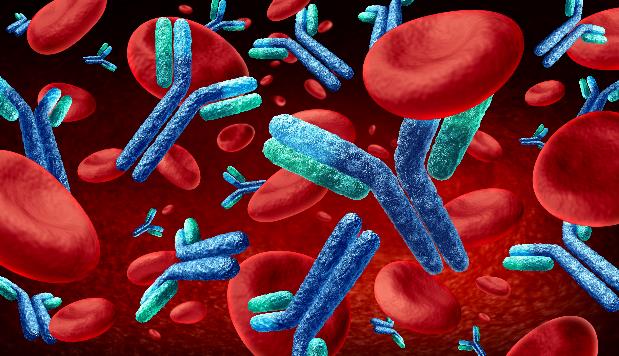 Kishnani PS, et al., 2010
Messinger YH, et al., 2012
[Speaker Notes: References
Kishnani PS, Goldenberg PC, DeArmey SL, et al. Cross-reactive immunologic material status affects treatment outcomes in Pompe disease infants. Molecular Genetics and Metabolism. 2010;99(1):26-33. doi:10.1016/j.ymgme.2009.08.003
Messinger YH, Mendelsohn NJ, Rhead W, et al. Successful immune tolerance induction to enzyme replacement therapy in CRIM-negative infantile Pompe disease. Genetics in Medicine. 2012;14(1):135-142. doi:10.1038/gim.2011.4

Notes
Notably, individuals with classic IOPD are predominantly CRIM-negative (CRIM-), while those with less severe disease (non-classic IOPD and LOPD) tend to be CRIM-positive (CRIM+).]
Immunomodulatory Protocols
As of February 2020, the FDA recommends the determination of CRIM status prior to initiating ERT, as individuals who are CRIM- generally require the use of immunomodulatory protocols.
Immunomodulatory protocols are effective in reducing adverse events and improving drug efficacy.
Various agents have been used in combination with varying degrees of success. 







Immunomodulation strategies have been more successful in people naïve to ERT (prophylactic approach) than in people who have already developed antibodies to ERT (therapeutic approach).
Desai AK, et al., 2017
[Speaker Notes: References
Desai AK, Li C, Rosenberg AS, Kishnani PS. Immunological challenges and approaches to immunomodulation in Pompe disease: a literature review. Ann Transl Med. 2019;7(13):285-285. doi:10.21037/ATM.2019.05.27
 
Notes
The prophylactic immunomodulation approach has been more successful and safer in comparison to the therapeutic approach, as prophylactic treatment requires a less intensive, shorter duration of immune suppression with an ability to immune tolerize the patients.]
Financial Resources
A number of programs exist to help patients and families facing out-of-pocket medical costs for management of Pompe disease.
In January 2020, The Assistance Fund (TAF) opened a new program for eligible individuals living with Pompe disease (https://tafcares.org/) 
Some pharmaceutical companies have programs to help obtain insurance coverage of therapies and co-pay assistance
Sanofi Genzyme’s CareConnectPSS program offers patient support services for IOPD (https://www.careconnectpss.com)
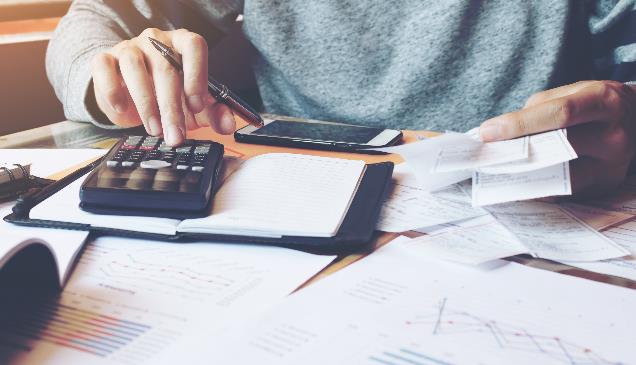 Recent Research Breakthroughs
Emerging research is shedding light on the contribution of body sites beyond skeletal and cardiac muscle to Pompe disease pathophysiology.  
Progressive deposition of glycogen results in conduction defects, affecting a variety of nervous system functions.1 
Persistent motor neuron pathology and weakness of respiratory muscles, including that of airway smooth muscles, contribute to the need for mechanical ventilation by some patients.2 
Some patients experience life-threatening pathology to vascular smooth muscle, such as aneurysms or dissections within the aorta and cerebral arteries.3,4 
Gaining a better understanding of the contributions of additional cell/tissue types to Pompe disease progression can guide the development of future therapies.
Korlimarla A, et al., 2019
Mccall AL, et al., 2018
El-Gharbawy AH, et al., 2011
Quenardelle V, et al., 2014
[Speaker Notes: References
Korlimarla A, Lim J-A, Kishnani PS, Sun B. An emerging phenotype of central nervous system involvement in Pompe disease: from bench to bedside and beyond. Annals of Translational Medicine. 2019;7(13):289-289. doi:10.21037/atm.2019.04.49
Mccall AL, Salemi J, Bhanap P, Strickland LM, Elmallah MK. The impact of Pompe disease on smooth muscle: A review. Journal of Smooth Muscle Research. 2018;54:100-118. doi:10.1540/JSMR.54.100
El-Gharbawy AH, Bhat G, Murillo JE, et al. Expanding the clinical spectrum of late-onset Pompe disease: Dilated arteriopathy involving the thoracic aorta, a novel vascular phenotype uncovered. Molecular Genetics and Metabolism. 2011;103(4):362-366. doi:10.1016/j.ymgme.2011.04.009
Quenardelle V, Bataillard M, Bazin D, Lannes B, Wolff V, Echaniz-Laguna A. Pompe disease presenting as an isolated generalized dilative arteriopathy with repeated brain and kidney infarcts. Journal of Neurology. 2014;262(2):473-475. doi:10.1007/s00415-014-7582-6

Notes]
Experimental Therapies On the Horizon
While current treatments for Pompe disease lessen the rate of decline in patients, they do not typically lead to functional improvements. 
Several groups are working to improve the efficacy of ERT. Approaches include: 
Developing modified GAA enzyme for improved enzyme replacement therapy 
Stabilizing the GAA enzyme by co-delivering it into the body with a chaperone
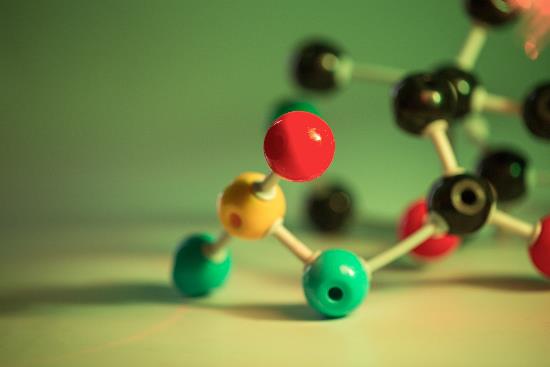 [Speaker Notes: References


Notes
At the time of publication of this deck:

Amicus Therapeutics has developed an advanced enzyme replacement therapy (ABT200), and is attempting to stabilize the structure of this modified GAA enzyme by co-delivering it into the body with a chaperone protein. Preliminary results from Amicus’s phase 1/2 study (ClinicalTrials.gov ID: NCT02675465) showed that patients treated with the Amicus drug exhibited improvements in motor function and respiratory function, as well as reductions in markers of muscle damage.]
Experimental Therapies On the Horizon – Gene Therapy
Researchers are investigating gene therapy to correct the underlying enzyme defect in Pompe disease: 
Might only require a single, or very few, treatment(s) to achieve long-term benefit
Could cross the blood-brain barrier to correct CNS defects
Could address logistical difficulties, such as weekly appointments for ERT
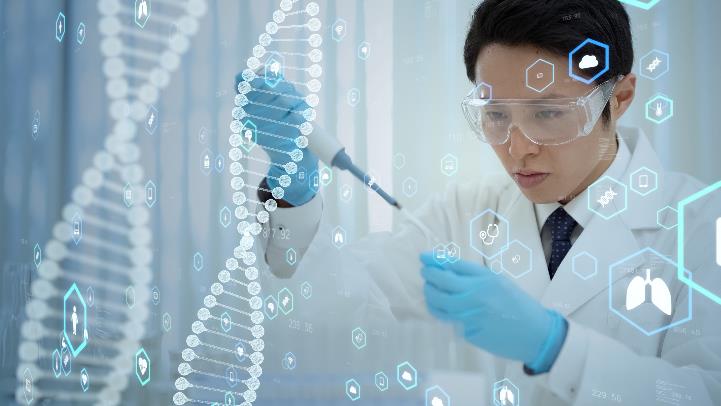 [Speaker Notes: References


Notes]
Experimental Therapies on the Horizon – Gene Therapy
Gene therapy approaches to replace the GAA gene: 
Replacement in muscle cells, heart cells, and neurons that control the muscles 
Replacement in the liver – Has the ability to secrete proteins to the rest of the body and promote immune tolerance 
Lentiviral approach – Has shown promise in a mouse model of disease
Introduce GAA gene in harvested stem cells using a lentiviral vector and then infuse cells back into the body to populate various tissue compartments 
Considerations:
Introducing GAA gene into IOPD patients, who produce no GAA enzyme, could result in immune reactions 
Promoting immune tolerance to the newly produced GAA is an important area of study
Intracellular enzyme production might be less immunogenic than giving the protein intravenously
Fukuda T, et al., 2007
Mah CS, et al., 2010
Stok M, et al., 2020
Baik AD, et al., 2020
Doerfler PA, et al., 2016
[Speaker Notes: References
Fukuda T, Roberts A, Plotz PH, Raben N. Acid alpha-glucosidase deficiency (Pompe disease). Current Neurology and Neuroscience Reports. 2007;7(1):71-77. doi:10.1007/s11910-007-0024-4
Mah CS, Falk DJ, Germain SA, et al. Gel-mediated delivery of AAV1 vectors corrects ventilatory function in pompe mice with established disease. Molecular Therapy. 2010;18(3):502-510. doi:10.1038/mt.2009.305
Stok M, de Boer H, Huston MW, et al. Lentiviral Hematopoietic Stem Cell Gene Therapy Corrects Murine Pompe Disease. Molecular Therapy - Methods and Clinical Development. 2020;17:1014-1025. doi:10.1016/j.omtm.2020.04.023
Baik AD, Calafati PT, Aaron NA, et al. Targeted delivery of acid alpha-glucosidase corrects skeletal muscle phenotypes in Pompe disease mice. bioRxiv. Published online April 23, 2020:2020.04.22.051672. doi:10.1101/2020.04.22.051672
Doerfler PA, Todd AG, Clément N, et al. Copackaged AAV9 Vectors Promote Simultaneous Immune Tolerance and Phenotypic Correction of Pompe Disease. Human Gene Therapy. 2016;27(1):43-59. doi:10.1089/hum.2015.103

Notes
At the time of publication of this deck: 

Spark Therapeutics, AskBio, and Regeneron are among the groups pursuing gene therapy strategies in the liver.

Avrbio has shown efficacy of the lentiviral approach in a mouse model of disease. This approach has previously been used with success to treat blood diseases such as sickle cell anemia and ADA deficiency.]
Thank You